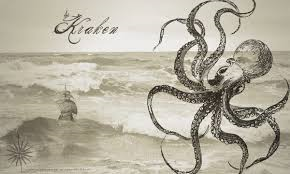 1.
Dramatic, atmospheric Introduction and setting.
Poetry PlanPlan:  by _____________
A dramatic ending as the Kraken awakes. You decide the ending !
4.
My Kraken Poetry Plan:
]Use this plan to create lists of words and phrases you are going to use to build a poem tomroow

Checklist:
I MUST use AMBITIOUS VOCABULARY – words I may not have tried before.
 Powerful Adjectives ,Verbs & Adverbs
Create powerful imagery. If you can , use metaphors/ similes / personification/alliteration (words beginning with same letter)

Create an atmosphere  in your phrases.  Words like yet, for, nor, thus create a serious feeling- stick to a  serious formality – do not use    
      contractions (he is NOT he’s)
The Kraken
2.
Physical Description of the Kraken
3.
Description of  what is going on here as the Kraken Sleeps